mevB‡K ¯^vMZg
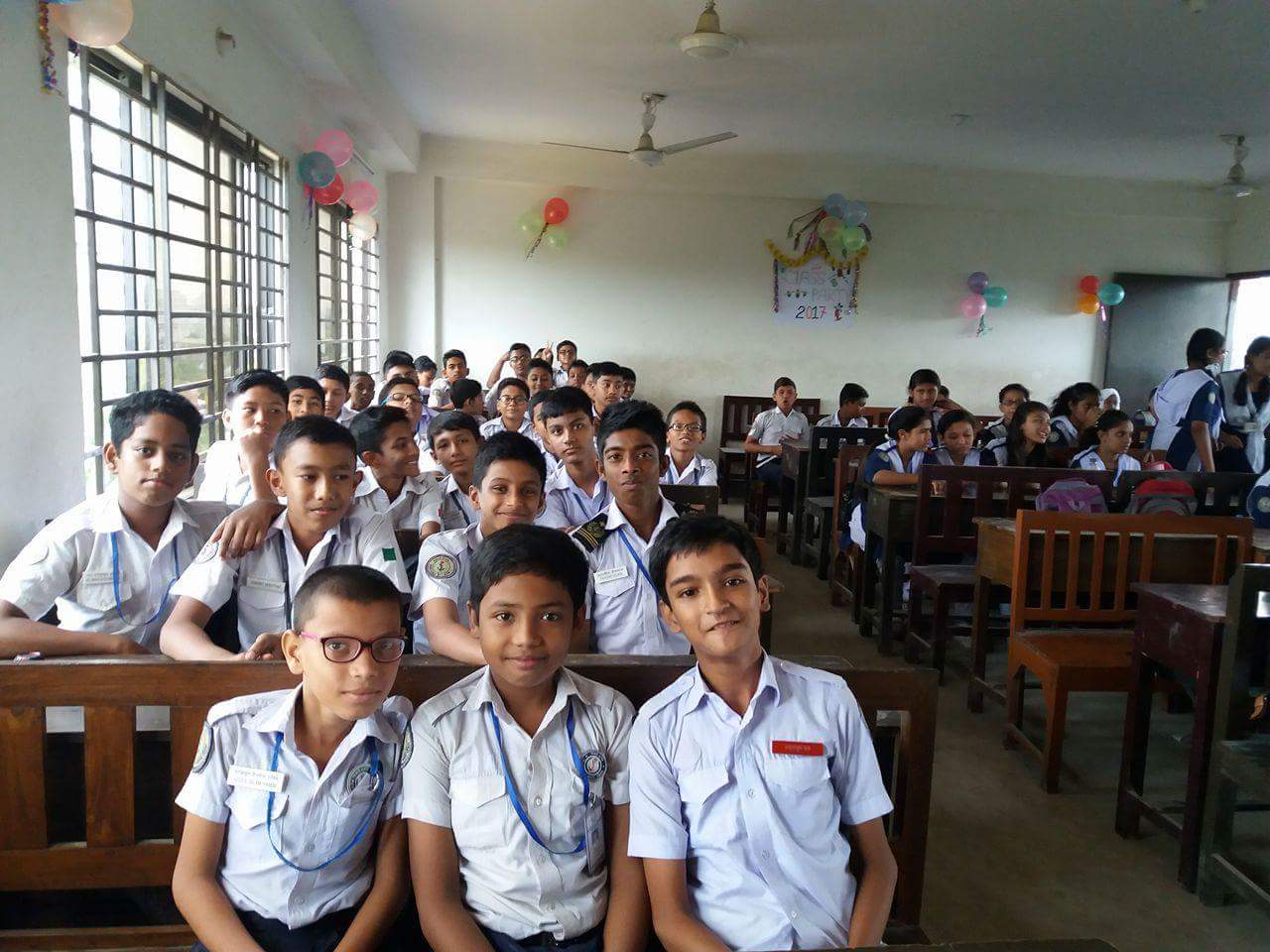 evsjv‡`k †bŠevwnbx ¯‹zj I K‡jR PÆMÖvg
wkÿK cwiwPwZ
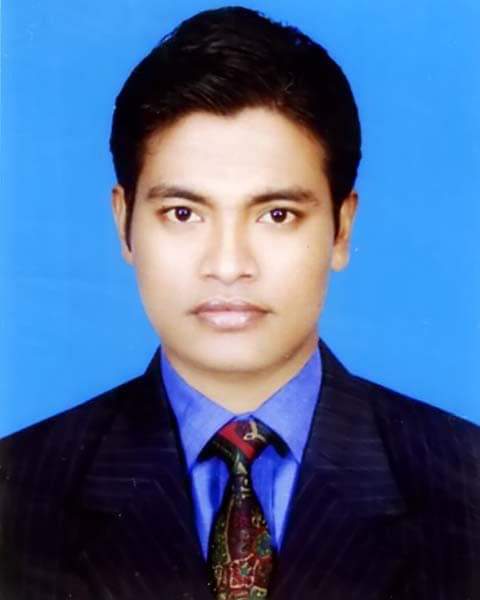 ‡gv: gybQzi Avjg
mnKvix wkÿK (evsjv)
AvR‡Ki cvV
7g †kÖwY
evsjv 2q cÎ
evsjv e¨vKiY I wbwg©wZ
3. aŸwb I eY©
cv‡Vi D‡Ïk¨
G cvV †k‡l wkÿv_x©iv-
aŸwb I eY© Kx Zv Rvb‡Z cvi‡e|
aŸwb I e‡Y©i †kÖwY wefvM Ki‡Z cvi‡e|
¯^iaŸwbi ‡kÖwYwefvM wkL‡Z cvi‡e|
e¨ÄbaŸwbi ‡kÖwYwefvM wkL‡Z cvi‡e|
aŸwb Kx
fvlvi ÿz`ªZg GKK aŸwb| †Kv‡bv fvlvi D”PvwiZ kã‡K m~²fv‡e we‡kølY Ki‡j Zvi †h AwffvR¨ ÿz`ªZg Ask cvIqv hvq, Zv-B aŸwb|
W±i mybxwZKzgvi P‡Ævcva¨v‡qi g‡Z, Ò†Kv‡bv fvlvi D”PvwiZ kã‡K we‡kølY Ki‡j Avgiv KZ¸‡jv aŸwb cvBÕÕ
gvby‡li evM&h‡š¿I mnvqZvq D”PvwiZ aŸwb †_‡KB fvlvi m„wó|
fvlv‡K we‡kølY Ki‡j PviwU ‡gŠwjK Dcv`vb cvIqv hvq|

aŸwb
kã
evK¨
A_©
aŸwbi †kÖwYwefvM
ÔaŸwbÕi mvaviY A_© †h †Kv‡bv ai‡bi ÔAvIqvRÕ| wKš‘ e¨vKiY I fvlvZ‡Ë¡i cvwifvwlK A‡_© gvby‡l evM&h‡š¿I mvnv‡h¨ ˆZwi AvIqvR‡K aŸwb e‡j|
aŸwb `yB cÖKvi| †hgb:
K. ¯^iaŸwb
L. e¨ÄbaŸwb
eY©  I eY©gvjv Kx?
‡Kv‡bv fvlvi aŸwb¸‡jv‡K wj‡L cÖKvk Kivi Rb¨ †h cÖZxK ev wPý e¨eüZ nq, Zv‡K eY© e‡j| †hgb: A, K, M cÖf…wZ evsjv fvlvi G‡KKwU aŸwb-cÖZxK ev eY©|
‡Kv‡bv fvlvi eY© mgwói mywbw`©ó mvRv‡bv µg‡K eY©gvjv e‡j| eY© `yB cÖKvi: h_v-¯^ieY© I e¨ÄbeY©|
¯^iaŸwb I ¯^ieY©
‡hme aŸwb Ab¨ aŸwbi mvnvh¨ Qvov wb‡R wb‡R c~Y© I ¯úóiƒ‡c D”PvwiZ nq, Zv‡K ¯^iaŸwb e‡j|
Avi GB ¯^iaŸwbi cÖZxK ev wjwLZ iƒcB n‡”Q ¯^ieY©| †hgb:
A, Av, B, C, D, E, F, G, H, I, J| ¯^ie‡Y©I msL¨v †gvU 11wU|
e¨ÄbaŸwb I e¨ÄbeY©
‡hme aŸwb ¯^iaŸwbi mvnvh¨ Qvov wb‡R wb‡R c~Y© I ¯úóiƒ‡c D”PvwiZ n‡Z cv‡i bv, Zv‡K e¨ÄbaŸwb e‡j|
Avi GB e¨ÄbaŸwbi wjwLZ iƒcB n‡”Q e¨ÄbeY©| e¨Äbe‡Y©i †gvU msL¨v 49wU| G¸‡jv nj-
K, L, M, N, O, P, Q, R, S, T, U, V, W, X, Y, Z, _, `, a, b, c, d, e, f, g, h, i, j, k, l, m, n, o, p, q,  r, s, t ,  u
¯^iaŸwbi †kÖwY wefvM I D”PvY ˆewkó¨
D”Pvi‡Yi mg‡qi ZviZg¨ Abymv‡i ¯^iaŸwb¸‡jv‡K `ywU fv‡M wef³ Kiv nq| †hgb: K. n«¯^¯^i L. `xN©¯^i
K. n«¯^¯^i: †hme ¯^iaŸwb D”Pvi‡Y Kg mgq jv‡M, Zv‡`i‡K n«¯^¯^i e‡j| h_v: A, B D
L. `xN©¯^i: †hme ¯^iaŸwb D”Pvi‡Y A‡cÿvK…Z †ewk mgq jv‡M, Zv‡`i‡K `xN©¯^i e‡j| h_v:  Av, C, E, H
evwoi KvR
ÔaŸwb I eY©Õ Aa¨vqwU †_‡K 10 eûwbe©vPwb cÖ‡kœvËi ˆZwi K‡i Avgvi  e¨w³MZ Whatsapp b¤^‡i (01818255171) Qwe Zz‡j cvVv‡e|
Avjøvn& nv‡dR